Нека припомним:

Как събираме и изваждаме  обикновени дроби?
Как умножаваме и делим обикновени дроби?
Как намираме  неизвестен множител, делимо, делител в множеството на естествените числа?
Действия с обикновени дроби. Намиране на неизвестен множител, делимо, делител
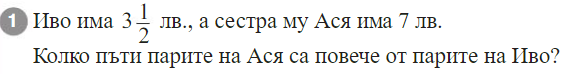 1.
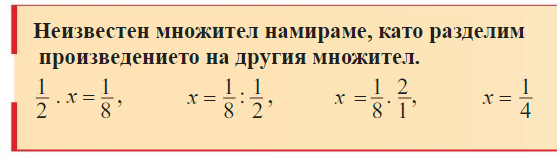 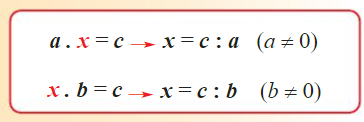 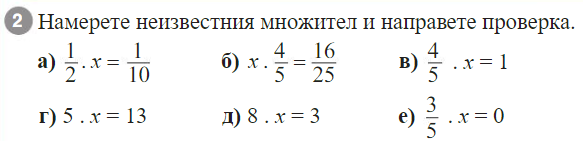 4/5
1/5
5/4
13/5
0
3/8
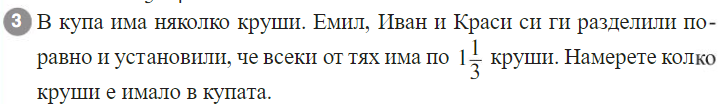 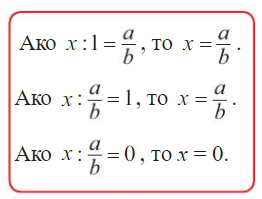 2.
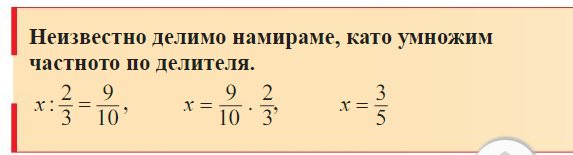 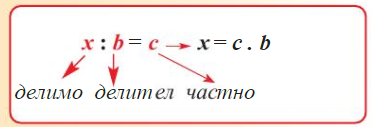 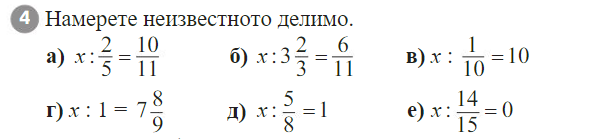 2
4/11
1
5/8
0
71/9
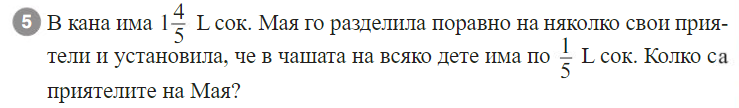 3.
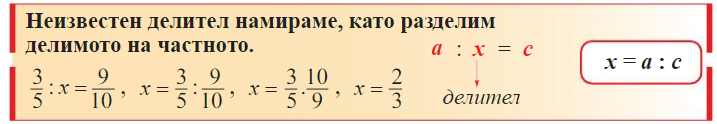 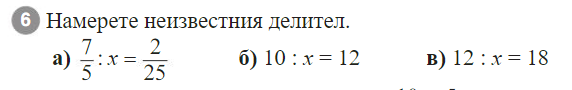 2/3
35/2
5/6
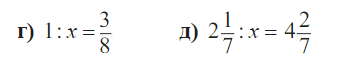 1/2
8/3
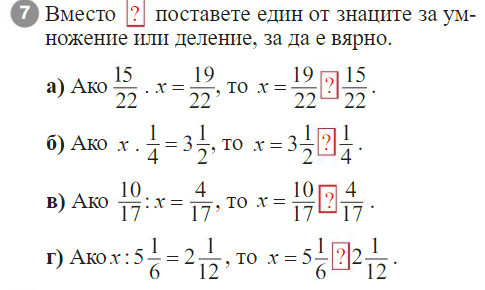 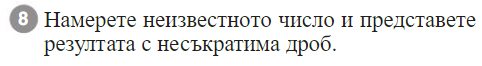 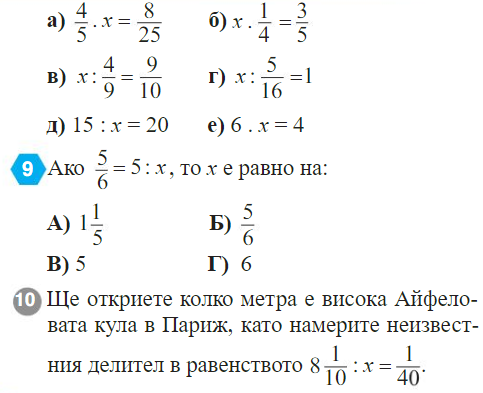 Домашна работа 
 учебна тетрадка стр.38/39